WindenergieWindkraftanlagen
Malte Koschinski
Inhalt
Der Wind
Definition  von Wind
Entstehung
Vorkommen
Windkraftanlagen
Bauarten
Aufbau und Funktion
Wirkungsgrad
Wirtschaftlichkeit
Vorteile Nachteile
Politische Aspekte
Offshore Windpark
Einführungsvideo:
http://www.youtube.com/watch?v=XKAO9UghyeM
Entstehung von Wind
Austausch von Luft mit unterschiedlichem Druck (warm; kalt)
Je größer der Druckunterschied, desto größer die Windgeschwindigkeit
Reibung durch Bebauung
Entstehung von Wind
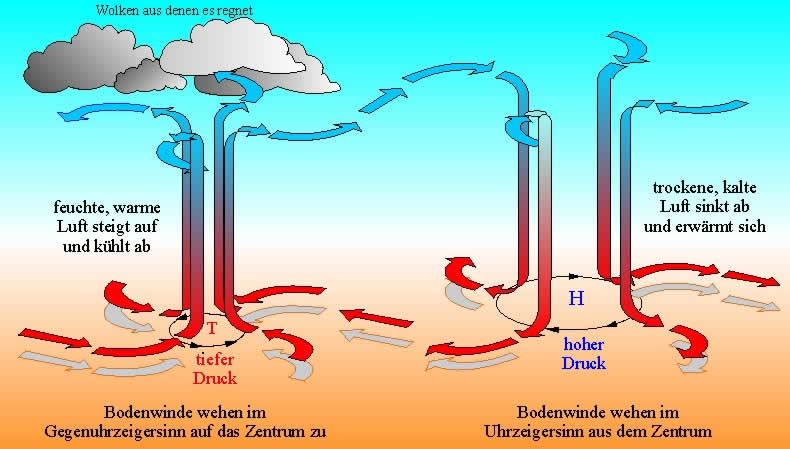 Wind auf der Welt
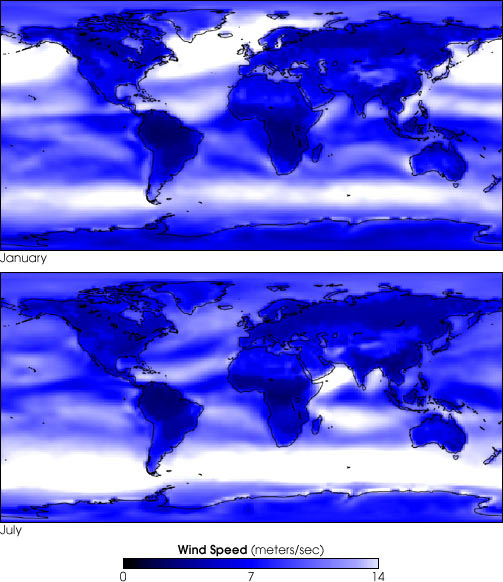 Wind in Deutschland
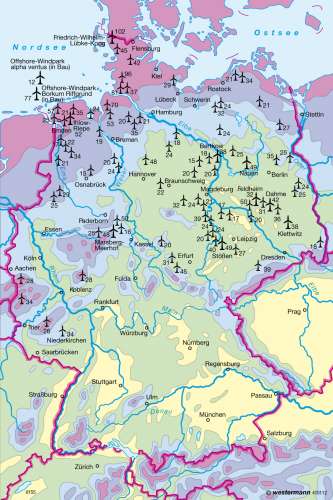 Norddeutschland  ist am lukrativsten
Süddeutschland schlechtere Bedingungen
Niedersachen hat die meisten WKA
Bauartenvertikal
Vorteil: Unabhängig von Windrichtung
Nachteile: schwer Regelbar Eigenschwingungen Materialermüdung geringe Effektivität
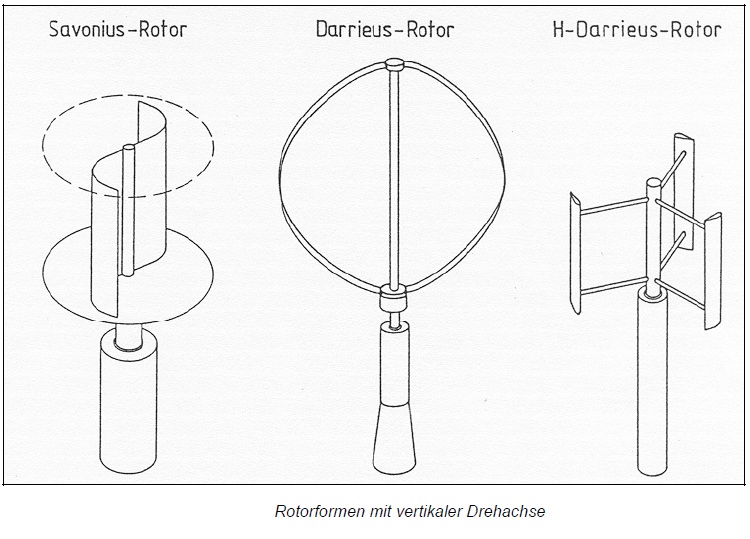 BauartHorizontalläufer
LUV: muss ausgerichtet werden
LEE: automatische Ausrichtung 
   Windschatten vom             
   Mast
   Nicht sturmsicher
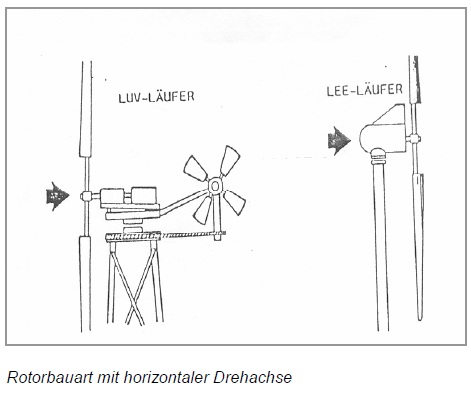 Warum 3 Rotorblätter?
1 oder 2 Blattrotoren: 
schlechtere Windaufnahme 
Luftströmung reißt schneller ab
benötigen höher Geschwindigkeit für gleiche Leistung
Höherer Verschleiß
Warum 3 Rotorblätter?
4 oder 5 Blattrotoren:
höheres Anlaufmoment 
höheres Gewicht für die Welle
Höhere Kosten 
	(40% der Analgenkosten sind für Rotorblätter)
Prinzip eines WKA Flügel
Windgeschwindigkeit an der Oberseite höher
Windgeschwindigkeit an der Unterseite niedriger
Folge: Unterdruck entsteht an der Oberseite
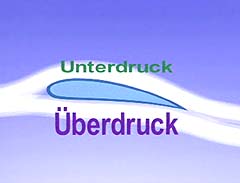 Windbetriebene Stromgeneratoren
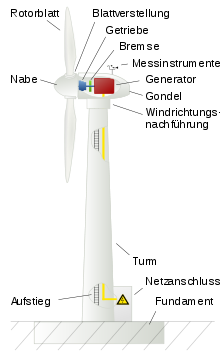 Ein Gleichstromgenerator erzeugt Strom
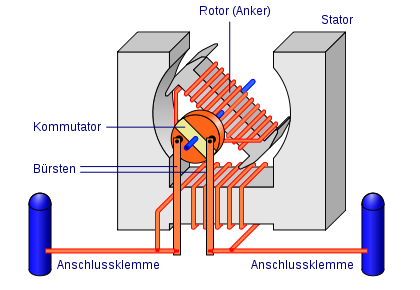 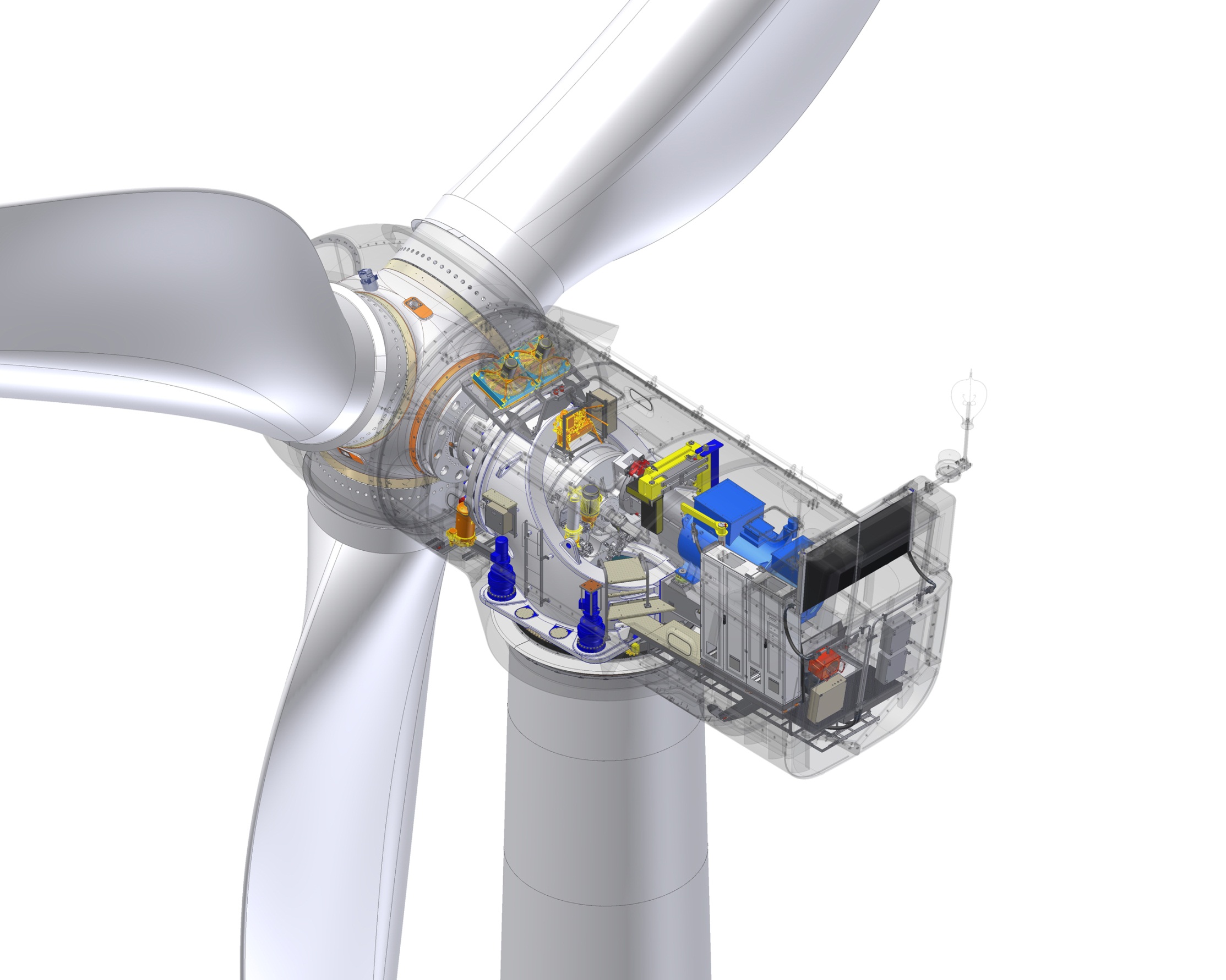 Wirkungsgrad
u=Blattspitzen-geschwindigkeit [m/s] (6-12 so hoch wie v
v=Windgeschwindigkeit [m/s]
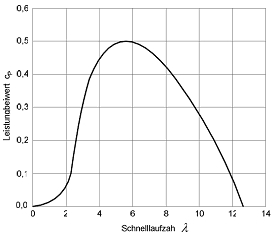 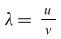 Drehzahlsteuerung Notwendig
Wirkungsgrad
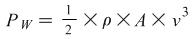 p = Luftdichte, bei 15°C 1,225 [kg/m³]A = Fläche in Quadratmeter [m²] die z.B. vom    	Windrad überstrichen wirdv = Windgeschwindigkeit in [m/s]


PNutz = vom Windrad genutzte LeistungP0     = ankommende Windleistung
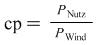 Windvorkommen über Land
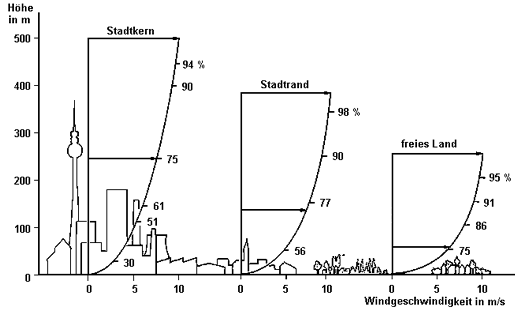 Höher und nach Möglichkeit ländlicher
Entwicklung
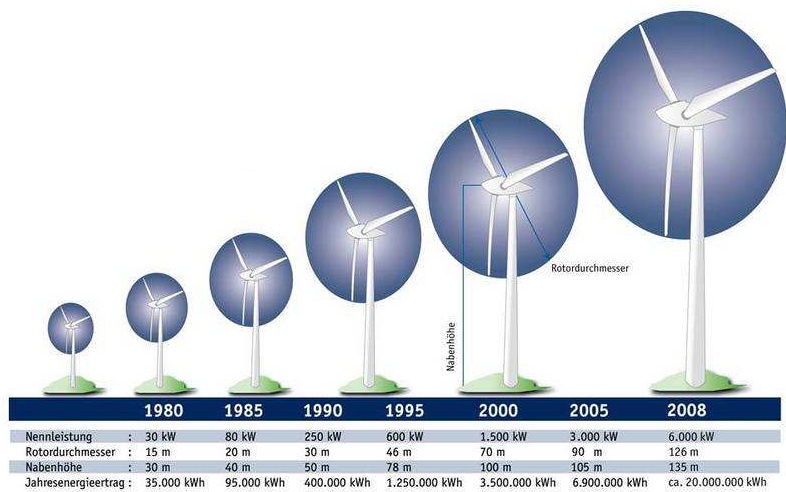 WirtschaftlichkeitBeispielrechnung für Typ-E126Hamburg Allermöhe
Nach ca. 6-7Jahren hat sich die Windkraftanlage rentiert
Nach erwarteter Betriebsdauer von 25Jahren ein Ertrag von: 20.172.450€
Pro und Contra Windkraft
Marktanteil
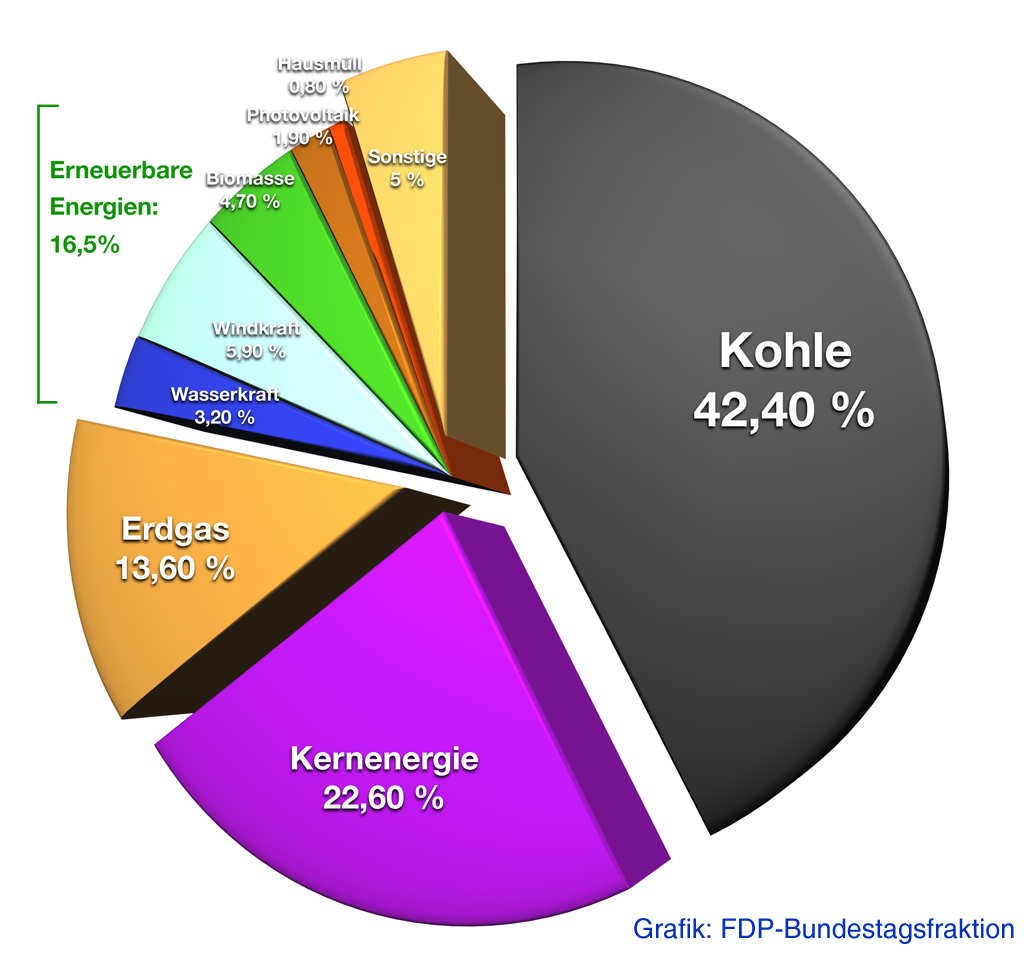 Windkraft 5,9% Stand 2010
Politik
Windkraftanlagen werden subventioniert von Staat
Einspeisevergütungen
Bereitstellungssicherheit
Will Arbeitsplätze und Unabhängigkeit schaffen
Begriffserklärung
Offshore: der Küste vorgelagert
Onshore: An Land
Enbw Video zu Offshore Windpark Baltic 1
http://www.youtube.com/watch?v=N5VQNgkJo5wo
Offshore WindparkWindverhältnisse
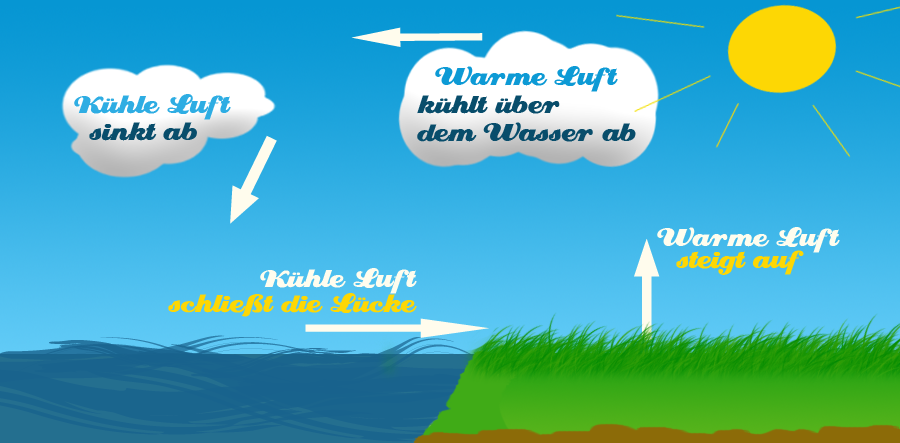 OffshoreVor und Nachteile
Quellen
http://de.wikipedia.org/wiki/Windenergie
http://www.geolinde.musin.de/klima/stadt/wind/wind.htm
http://www.negal.ch/de/tech-corner/windkraftanlage-leistung-berechnen.html
http://tf-power.de/0430039b0a11a8725/0430039b0a11b2d33/index.php
http://www.youtube.com/watch?v=due24HBc2zk&kw=windkraft&ad=7256114571&feature=pyv
http://www.wwindea.org/technology/ch01/imgs/1_2_img1.jpg
http://www.mathematikundschule.de/projekte/windenergie/dateien/aufgabens_2.htm
http://www.fdp-fraktion.de/files/2009/Strommix_Deutschland_2010.jpg
http://www.uni-kassel.de/fb11/agrartechnik/Fachgebiet/pdf/physik/Projekte_2010/Handout_Windkraftanlagen.pdf
http://www.elite.tugraz.at/Jungbauer/6.htm
http://www.ökostrom.info/subventionen-und-verguetung-von-windkraftanlagen
 
 
http://www.pit.physik.uni-tuebingen.de/studium/Energie_und_Umwelt/ss08/Windenergie_ss08.pdf
http://www.energiewerkstatt.org/download/Bauformen_Aerodynamik.pdf
http://www.paradiso-design.net/windkraft.html#optimierung
http://www.dict.cc/?s=onshore&failed_kw=oneshore
Ende
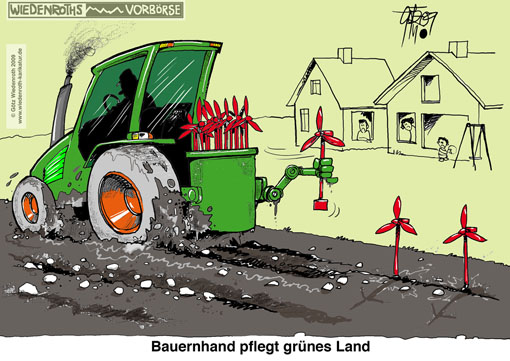